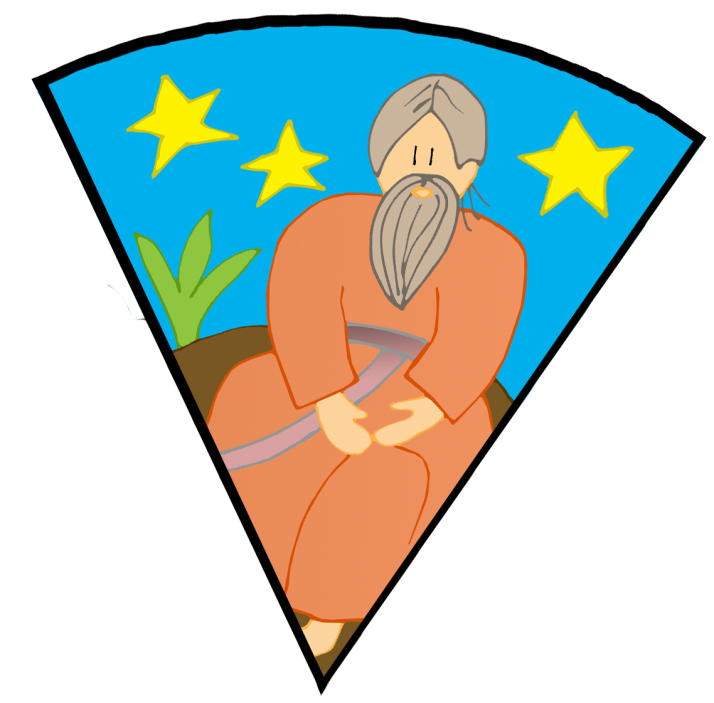 Diaporama Récit AbrahamD’après Genèse 11 à 21
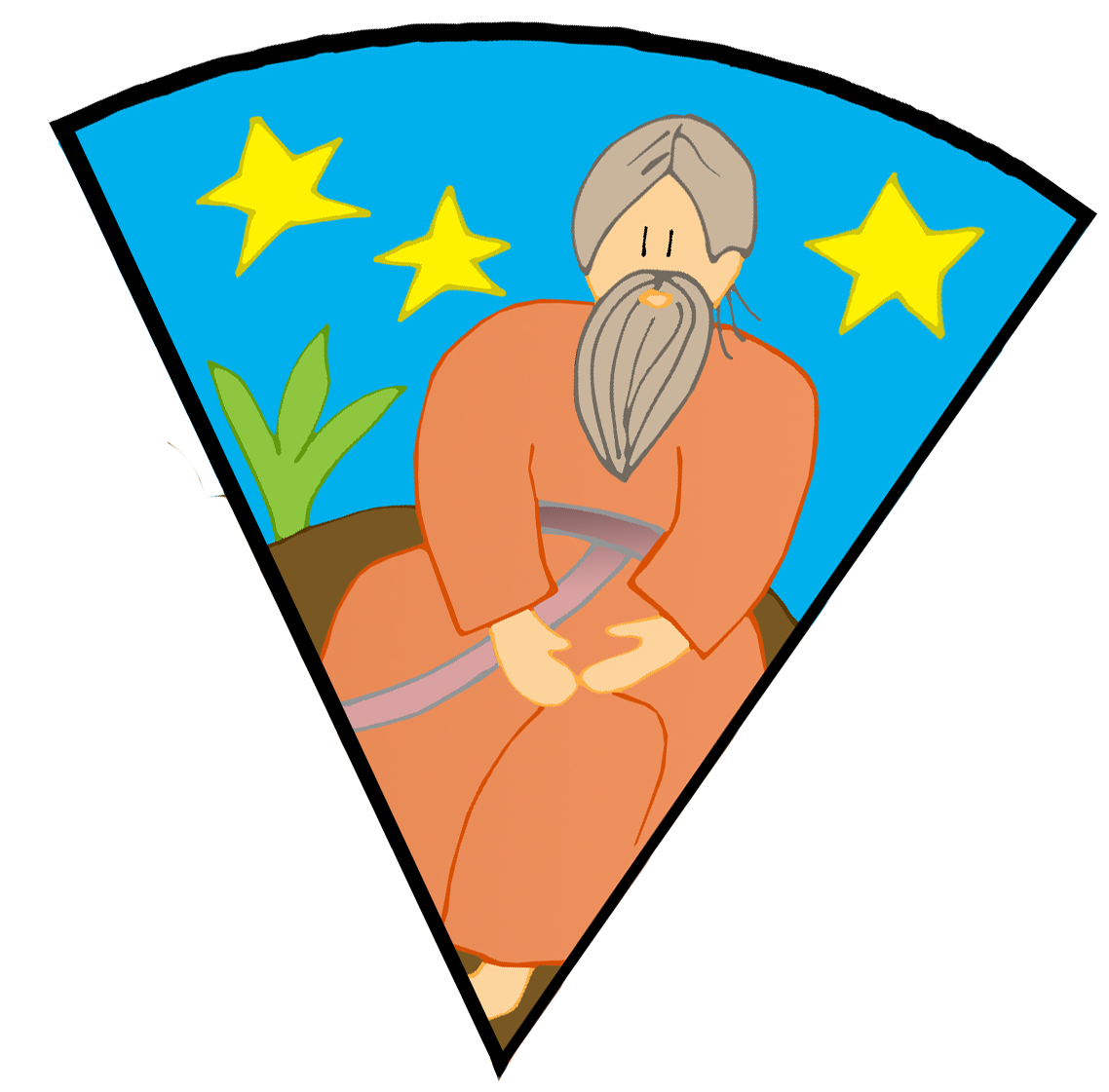 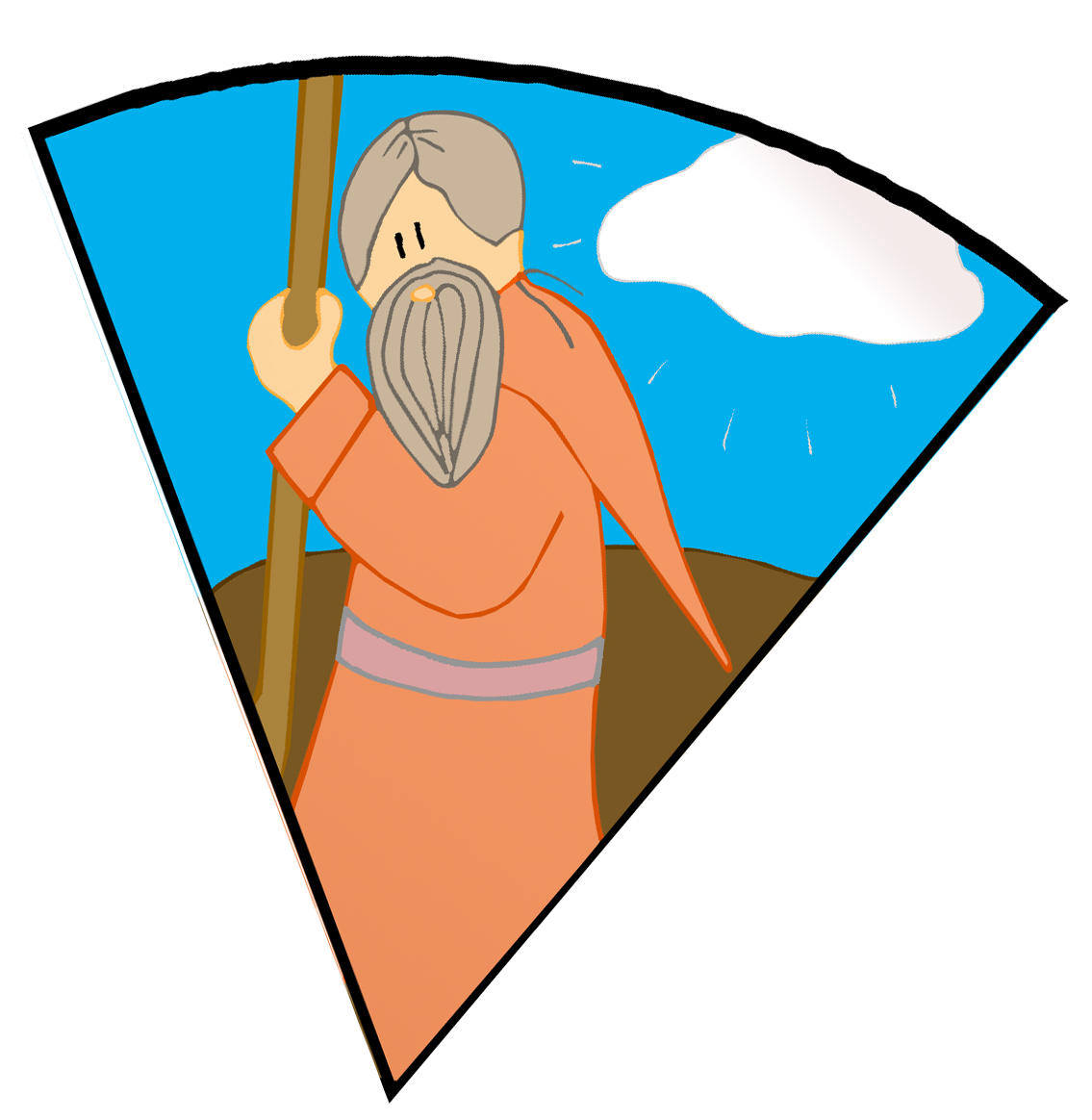 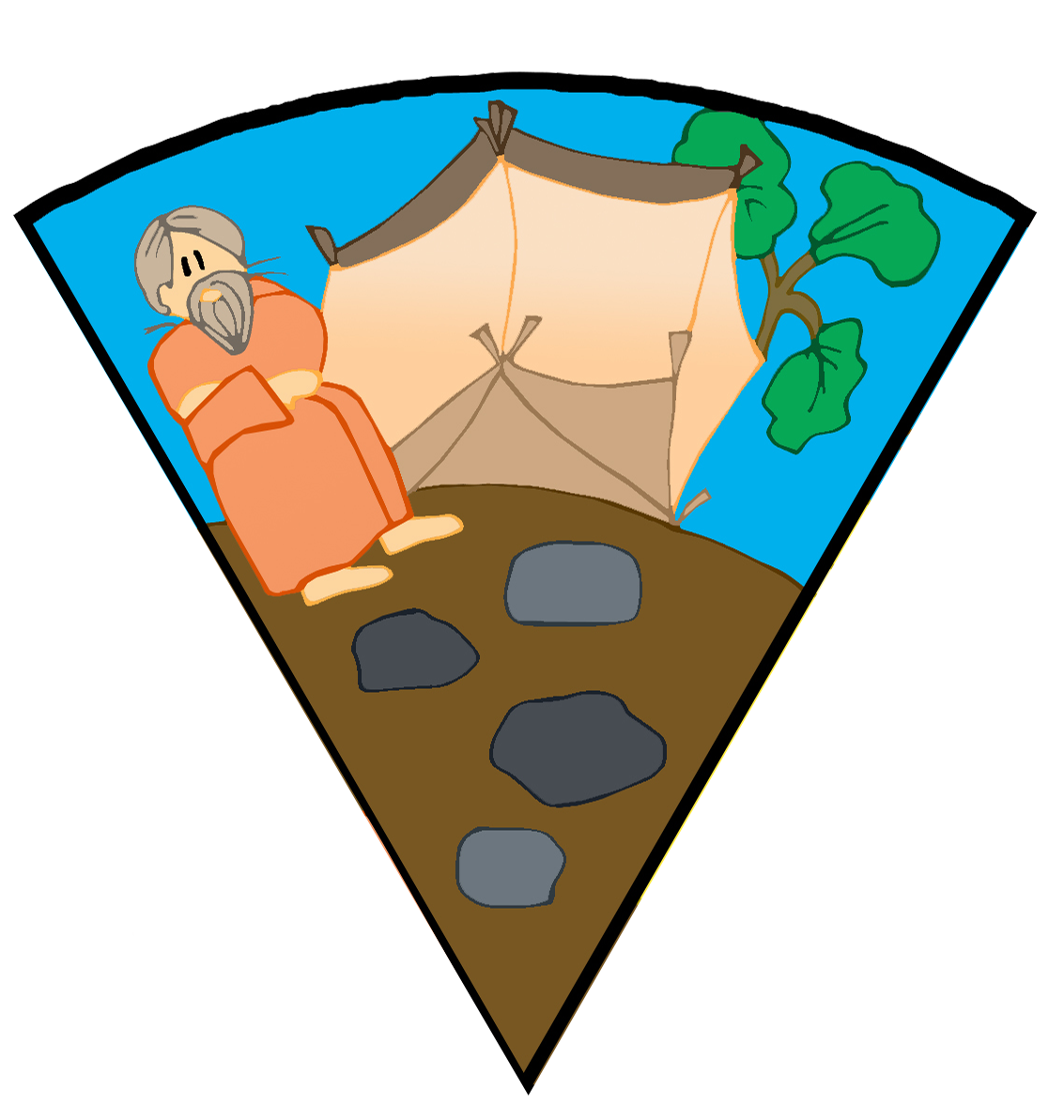 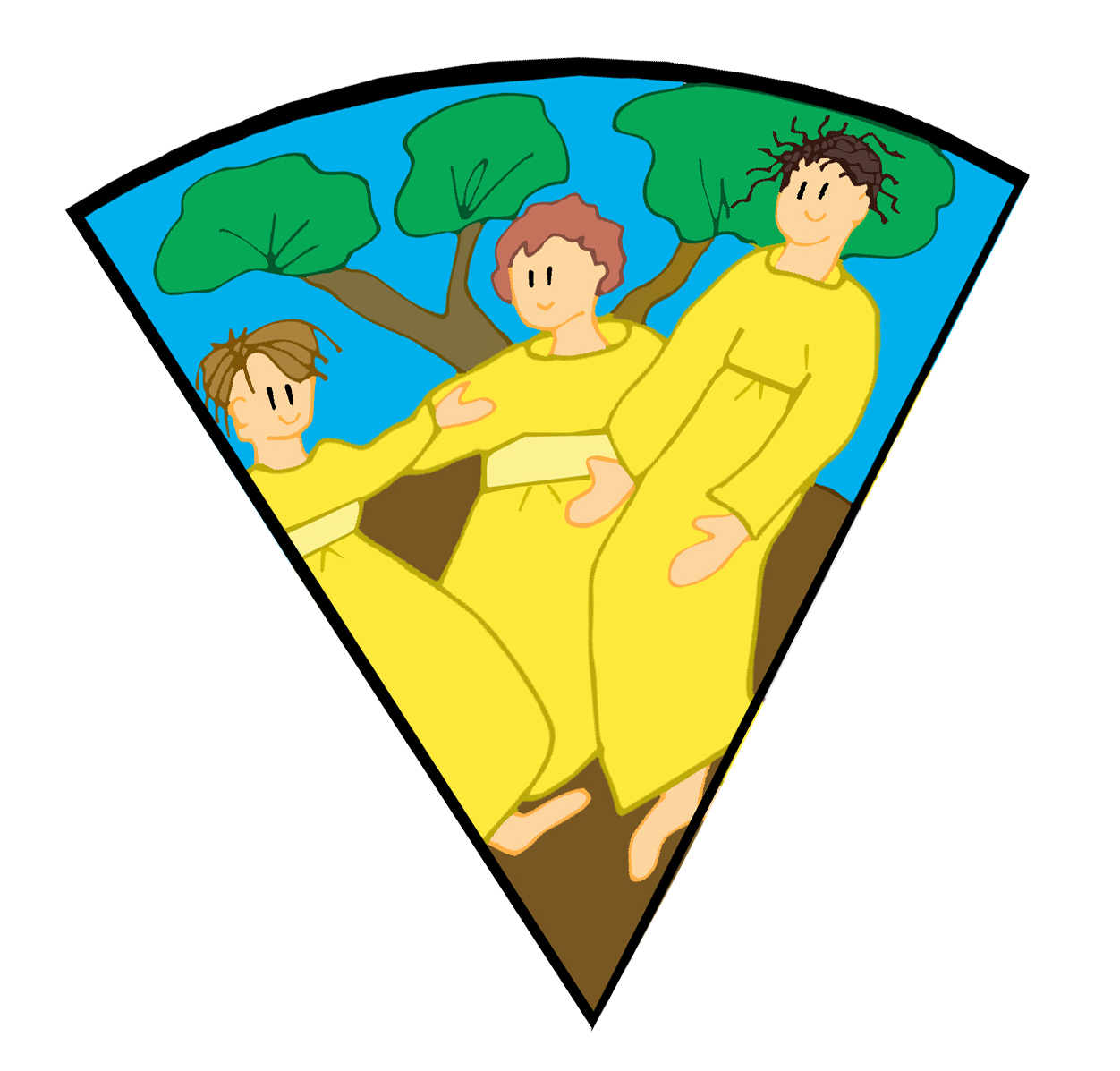 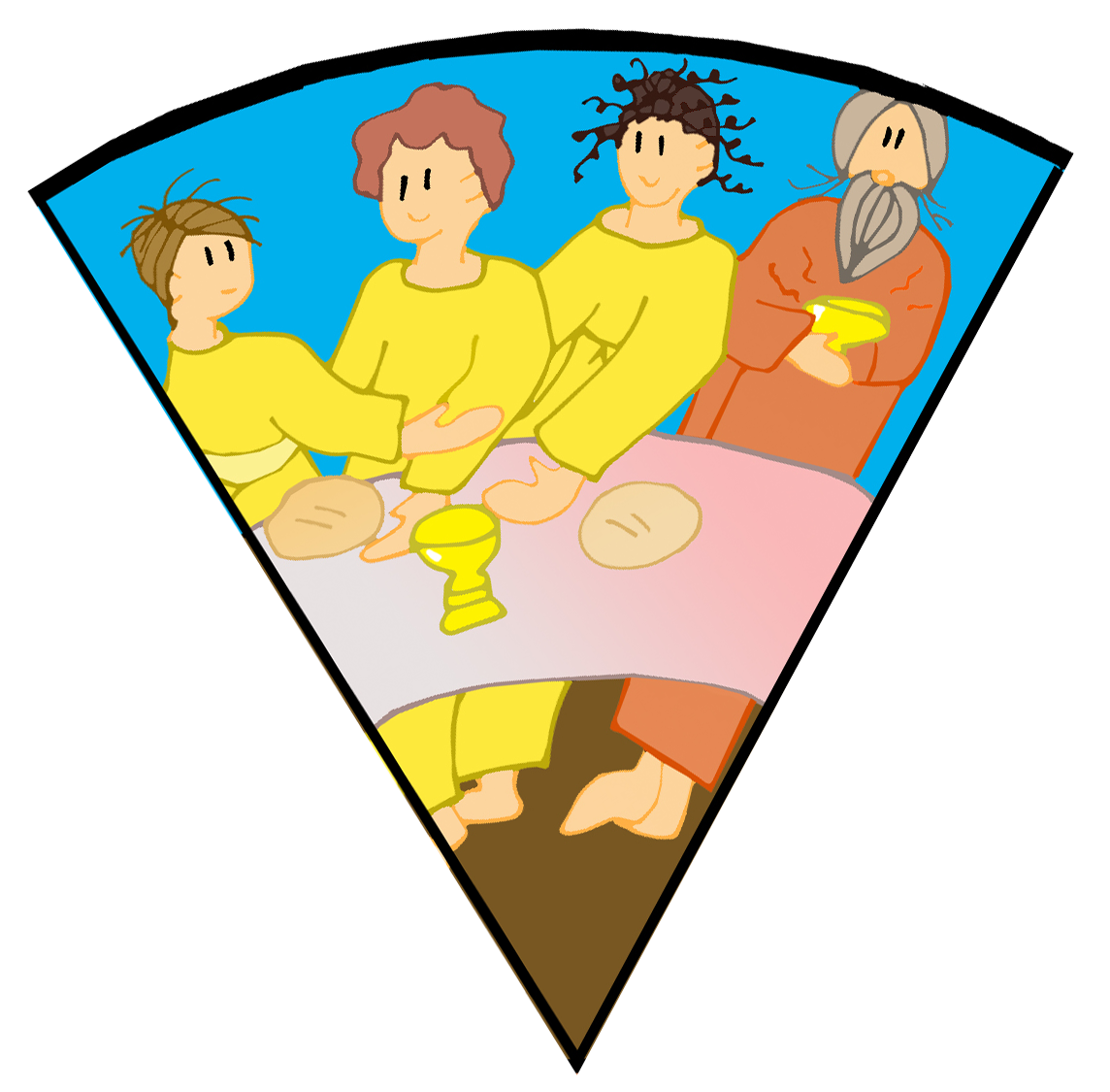 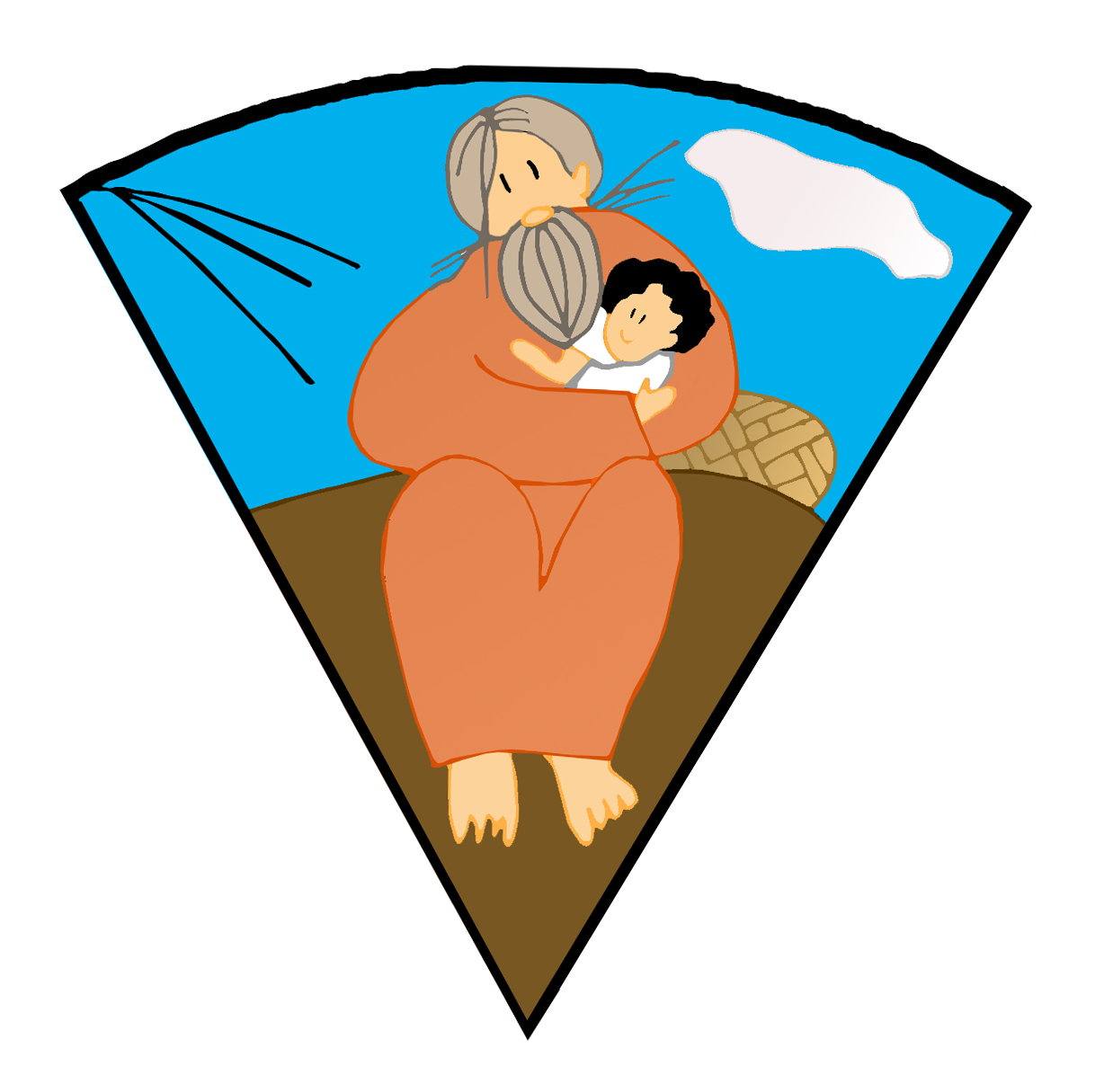 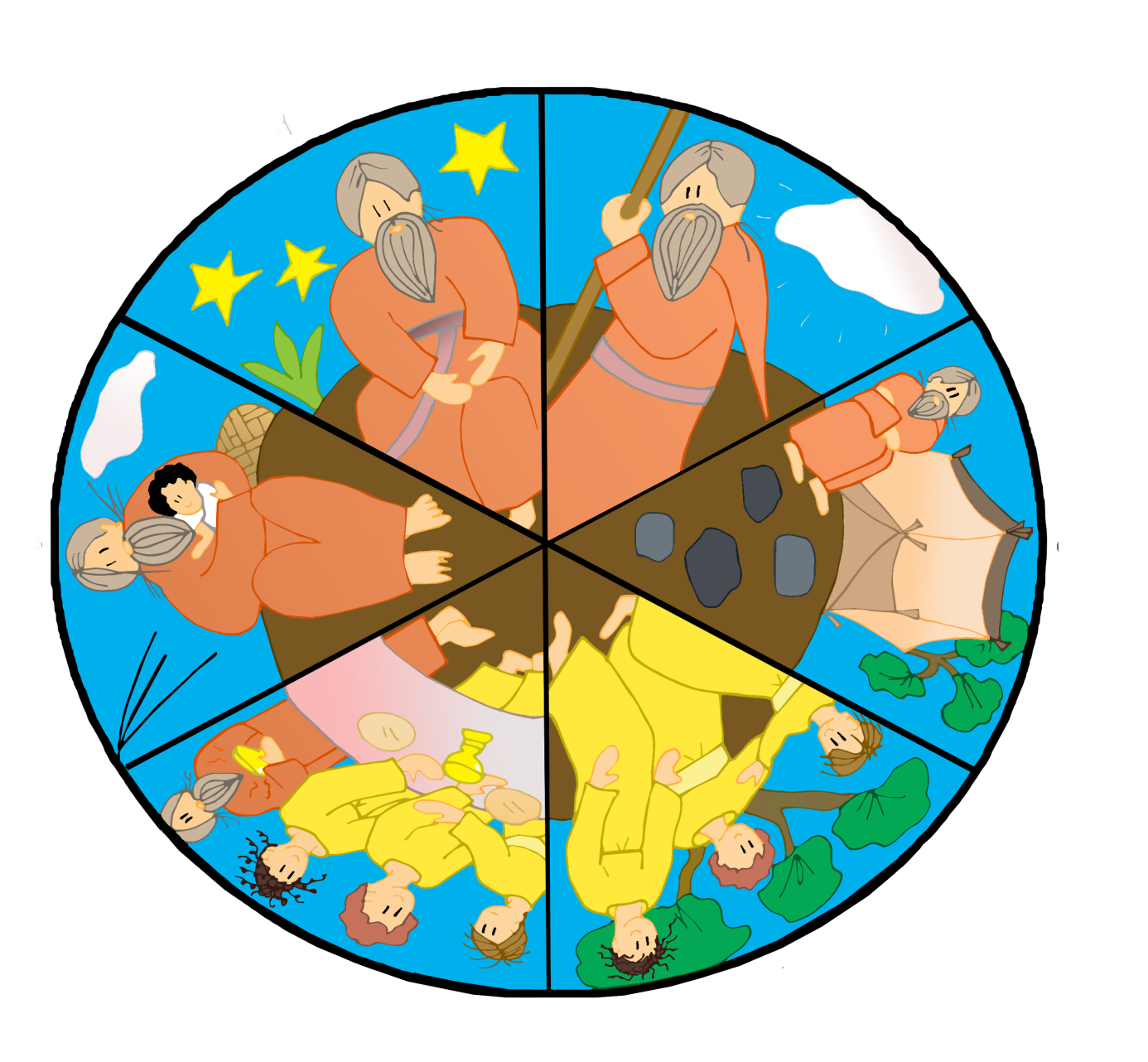 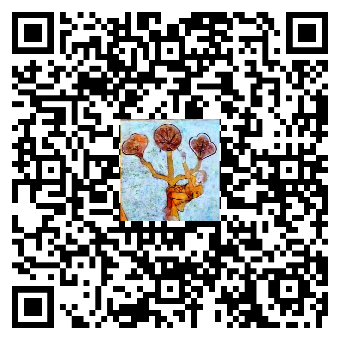 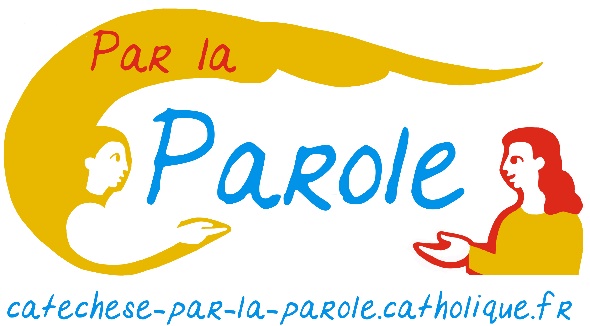 Catéchèse Par la Parole
Module Zachée
Illustrations Chantal Lorge